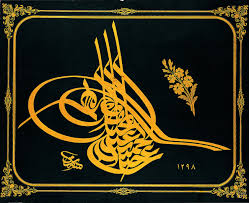 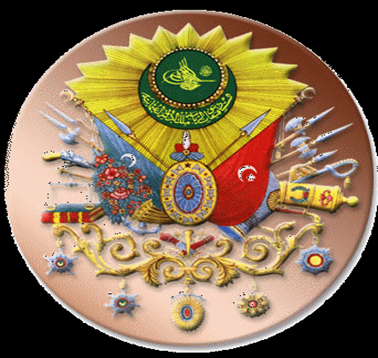 OSMANLI TARİHİ
Osmanlı’da Merkez ve Taşra Hayatı
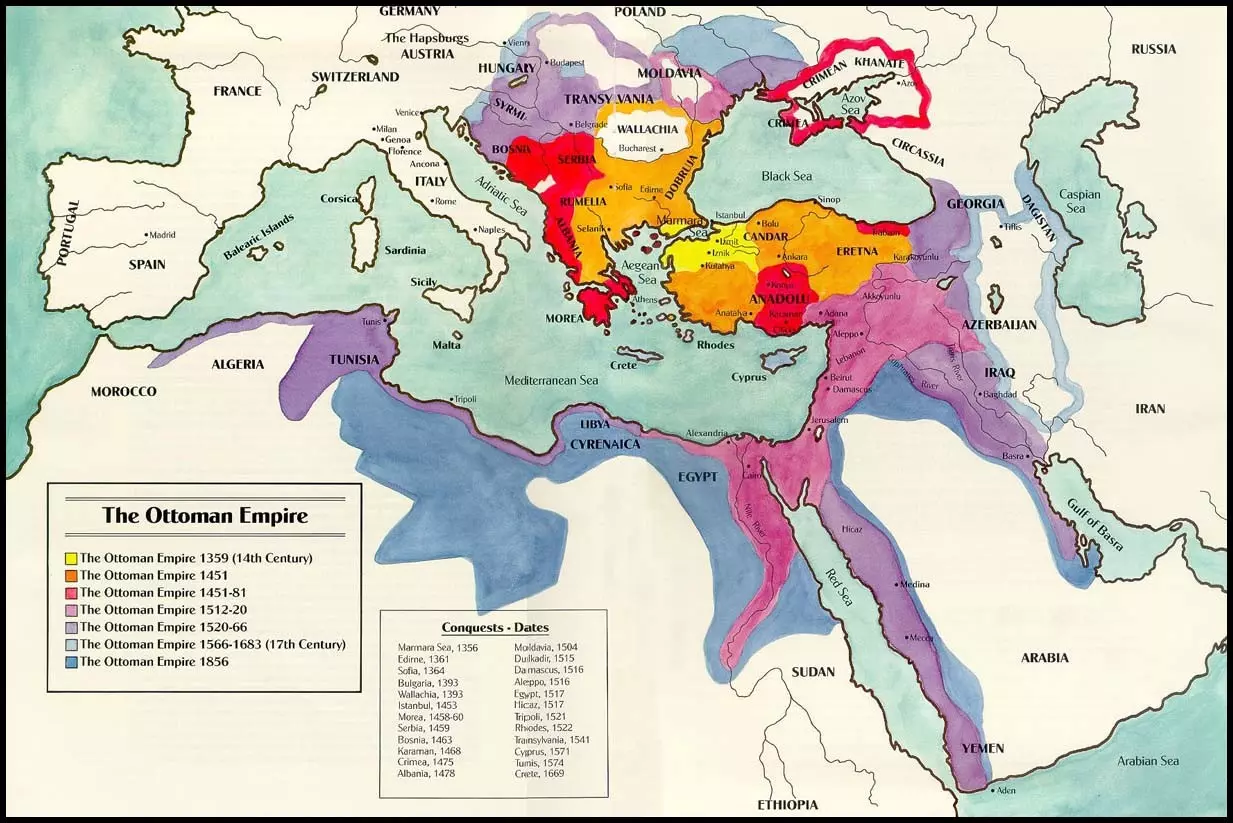 Osmanlı’da Merkez ve Taşra Hayatı
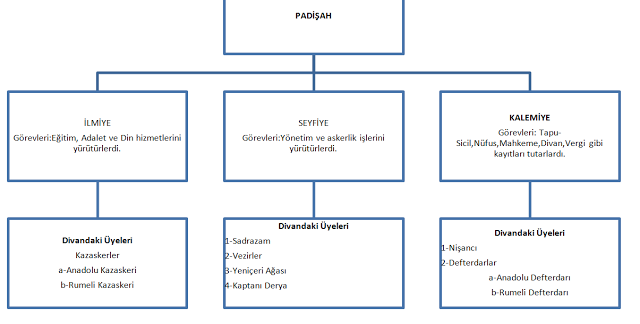 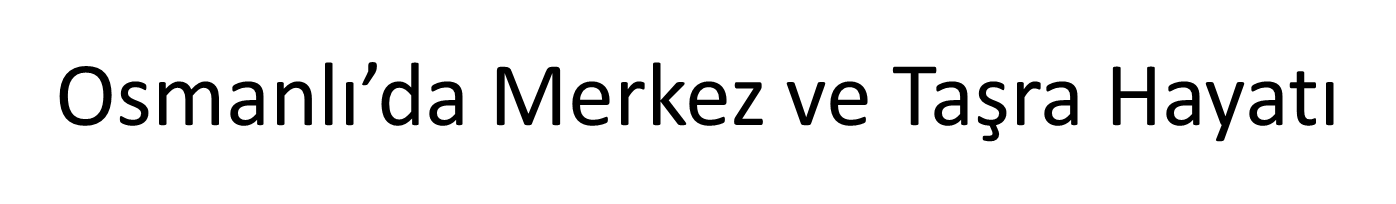 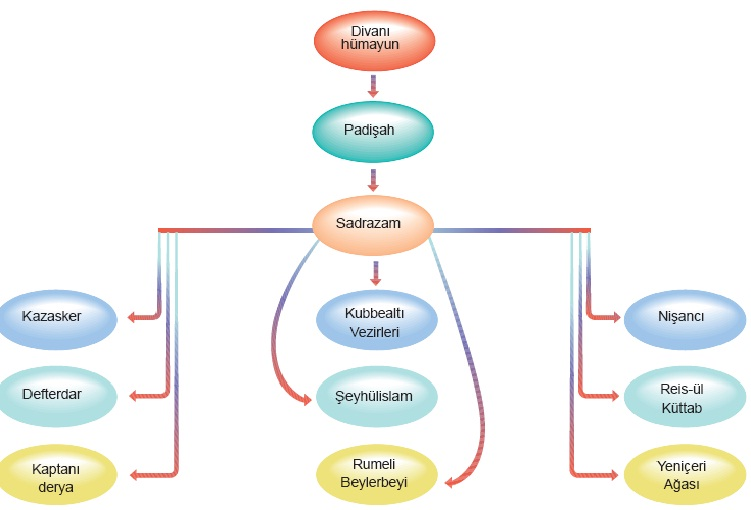 Merkez Teşkilatı
Osmanlı Devleti’nde kuruluş döneminde Türk töresine uygun biçimde aşiret usulleri uygulanmıştı. Selçuklularda olduğu gibi devlet ailenin müşterek sorumluluğu altındaydı. 
Yönetimde vezir-i azam/sadrazam ve vezirler hükümdarın öncelikli yardımcılarıydı. İdarede bütün yetki padişah ve onu temsil eden Divan-ı Hümayundaydı.
Divan-ı  Hümayun
Toplantılara vezir-i azam , vezirler, kazaskerler, defterdarlar ve nişancı aslî üye olarak katılırdı. 

Bunların yanısıra reisü’l-küttab, kapıcılar kethüdası, çavuşbaşı da toplantılarda bulunmakla birlikte  Divan’ın aslî üyelerinden  değillerdi. Şeyhülislam da üyelerden olmamakla birlikte ilmiye mensuplarının reisi ve dini lider olarak toplantılarda bulunması adettendi.
Taşra Teşkilatı
İdarî Taksimat: 
Eyalet Teşkilatı:
Osmanlı Devleti’nde taşra idaresi aşağıdan yukarıya köy, nahiye, kaza, sancak ve eyalet şeklinde sınıflandırılmıştı. 
İdari teşkilatta en çok yere sahip birimler kaza ve sancaklardı.
İmtiyazlı Hükümetler:

İdari birimlere bakıldığında Osmanlı Devleti, Anadolu, Rumeli ve Arabistan olarak  üç temel bölgeden oluşurdu. 
İdari birimler dışında kalan Eflak-Boğdan gibi içerisinde serbest sayılan özel statülü hükümetler de bulunmaktaydı. 
Osmanlı’dan gördükleri himayeye karşılık belli miktarda vergi verirlerdi.
Toprak İdaresi
İslam hukuku ve siyaset kitaplarındaki sınıflandırmalara göre arazi:
-Arz-ı Öşrî, Arz-ı Haracî ve Arz-ı Taz’if olarak üçe ayrılır. 
Toprak sahipleri de Müslim, Zımmî ve Takallubi( fetihle ele geçen toprakların sahipleri) olarak üçe ayrılır. 
Osmanlı kanunnamelerinde toprak beş kısımda ele alınmıştır:
Arazi-i Memlüke, Arazi-i  Mevkufe, Arazi-i  Metruke, Arazi-i  Mevat, Arazi-i  Emiriyye.